Programming languages and translators
Explain why an intermediate language such as bytecode is produced as the final output by some compilers and how it is subsequently used
Understand the difference between source code and object (executable) code
Explain this diagram to show your understanding of intermediate code/byte code.
Intermediate
code
C++
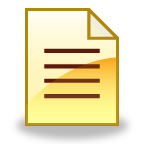 PC
VM
Java
Macs
VM
Python
Suns
VM
C#
Commodore
VM
Delphi
Byte
code
IBMs
VM
Perl
<Explanation>
Nintendo
VM
VB